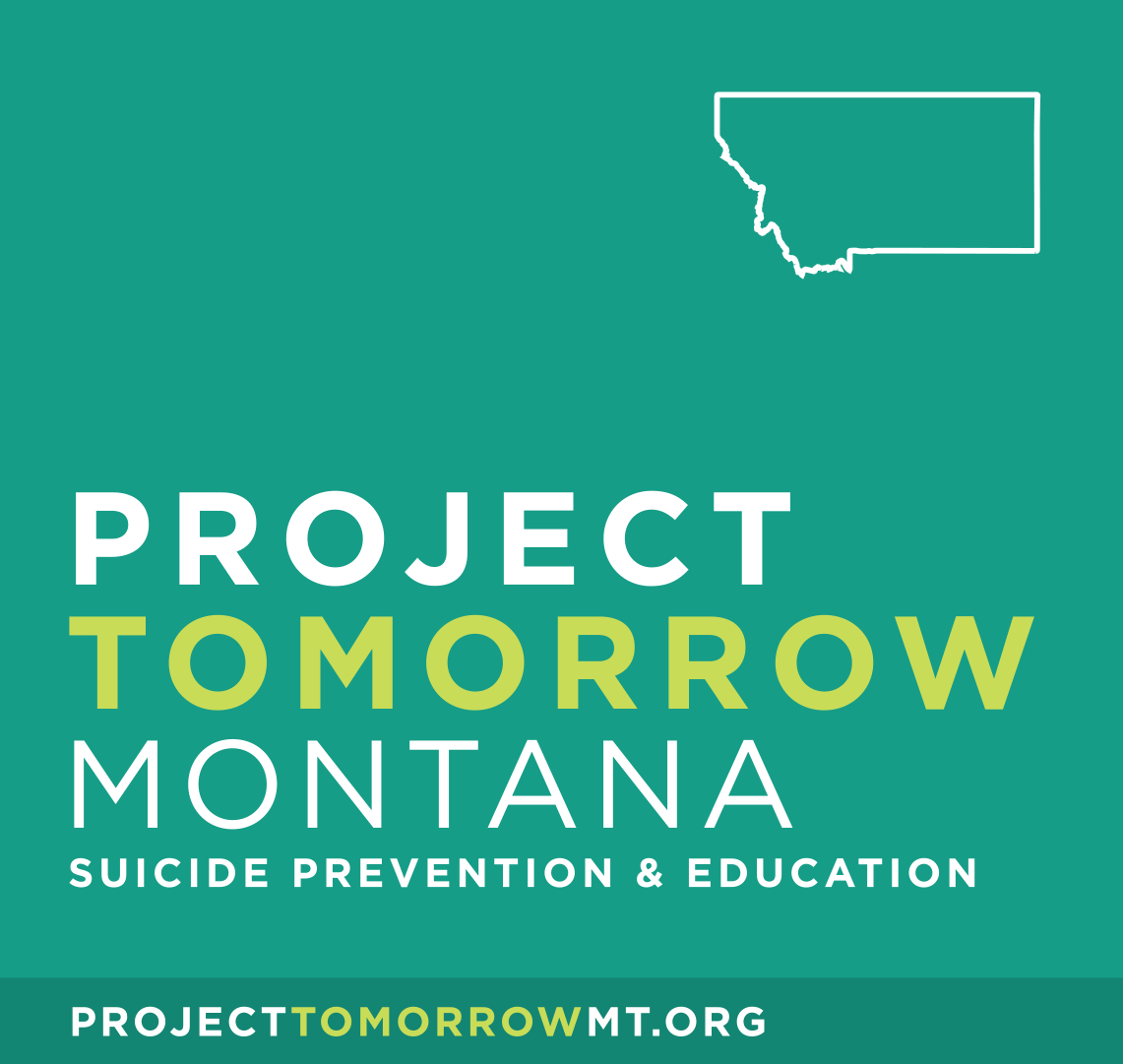 Reducing the number of suicides and suicide attempts through collaborative efforts that promote, support, and increase awareness, prevention, intervention, and recovery.
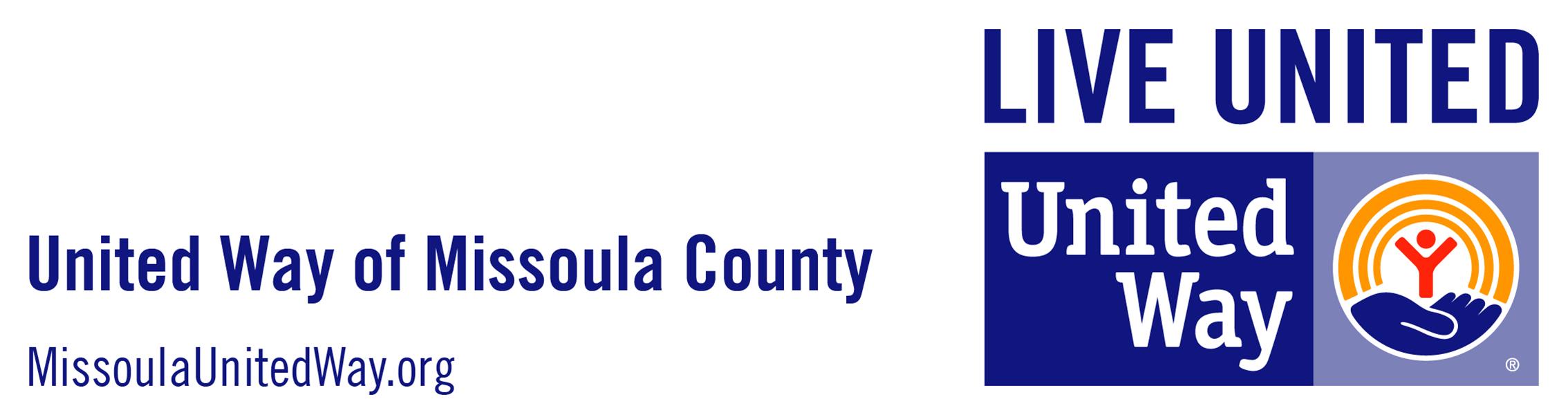 [Speaker Notes: Project Tomorrow Montana is Missoula County's suicide-prevention initiative, housed at United Way and led by us, the health department, and a diverse group of community partners]
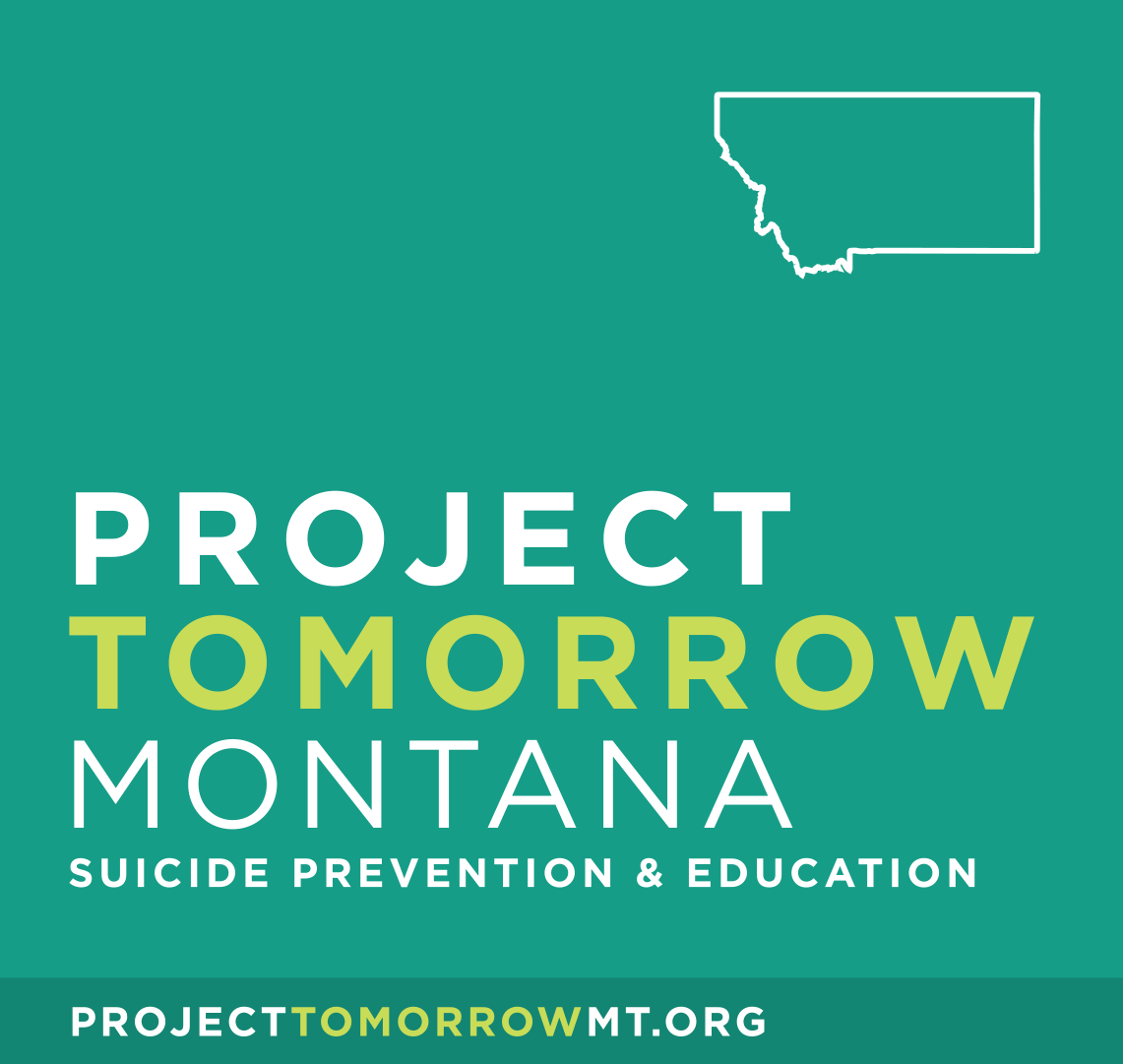 If you need any assistance during this session or have a friend in emotional crisis please connect with us
Nancy Hobbins 
Suicide Prevention Coordinator Missoula City-County Health Department nhobbins@missoulacounty.us  406-258-3881
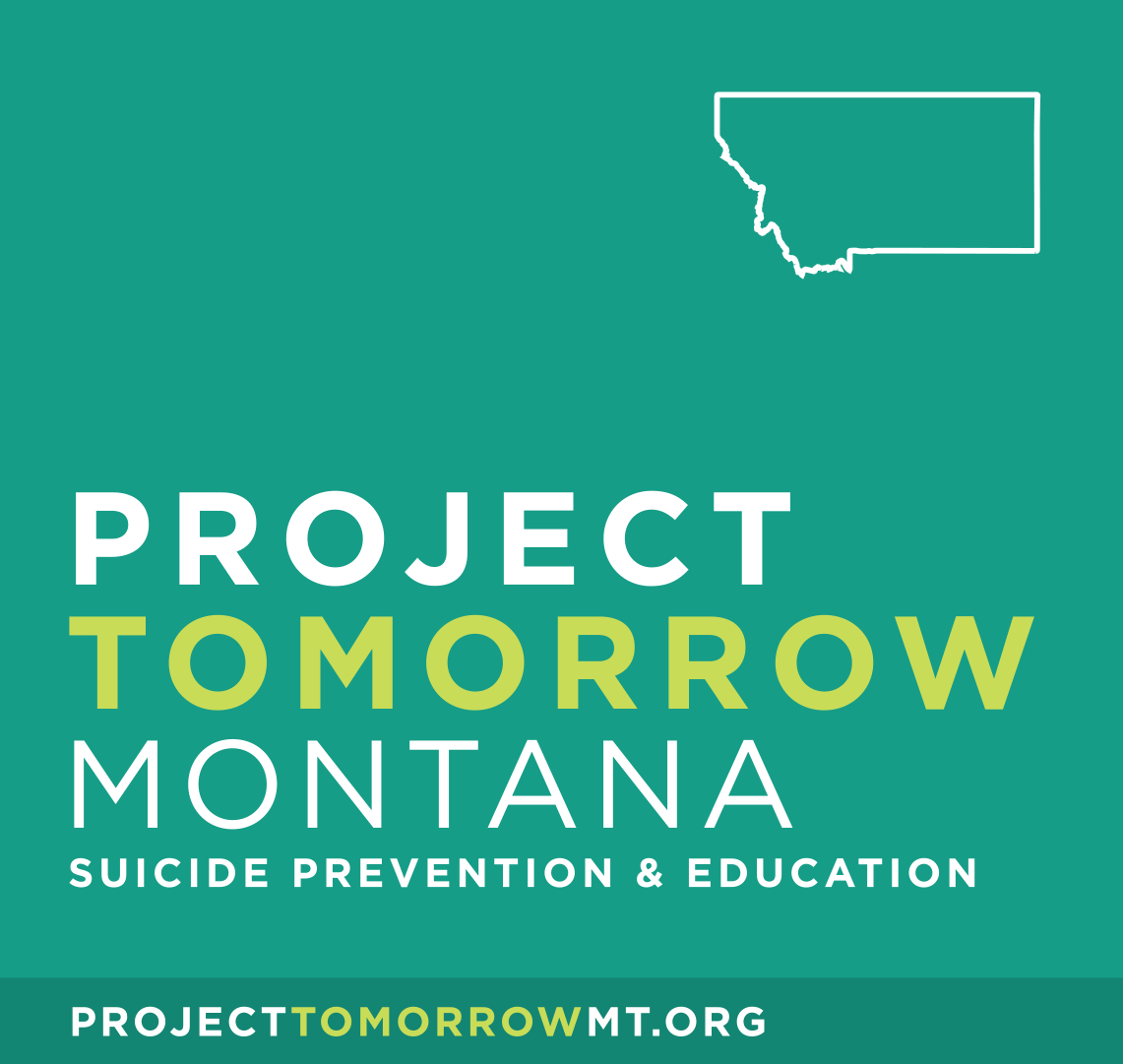 Community Suicide Prevention Resources
Call 911 or take the person to the nearest hospital emergency room- If death or extreme danger is imminent

Suicide Prevention Lifeline/Text line – 1 (800) 273-TALK or text 741 741- For 24/7 assistance, referrals

Project Tomorrow Montana – https://projecttomorrowmt.org/- For community information

Western Montana Mental Health Center - (406) 532-9700

U of M Curry Health Counseling Center – (406) 243-4711
Behavioral Health Related Data for Missoula County Youth
2021 Youth Risk Behavior Survey
Mental Health: middle and High School
Mental Health: Missoula HS vs. Montana HS
Depression: middle and High School
Depression: middle and High School
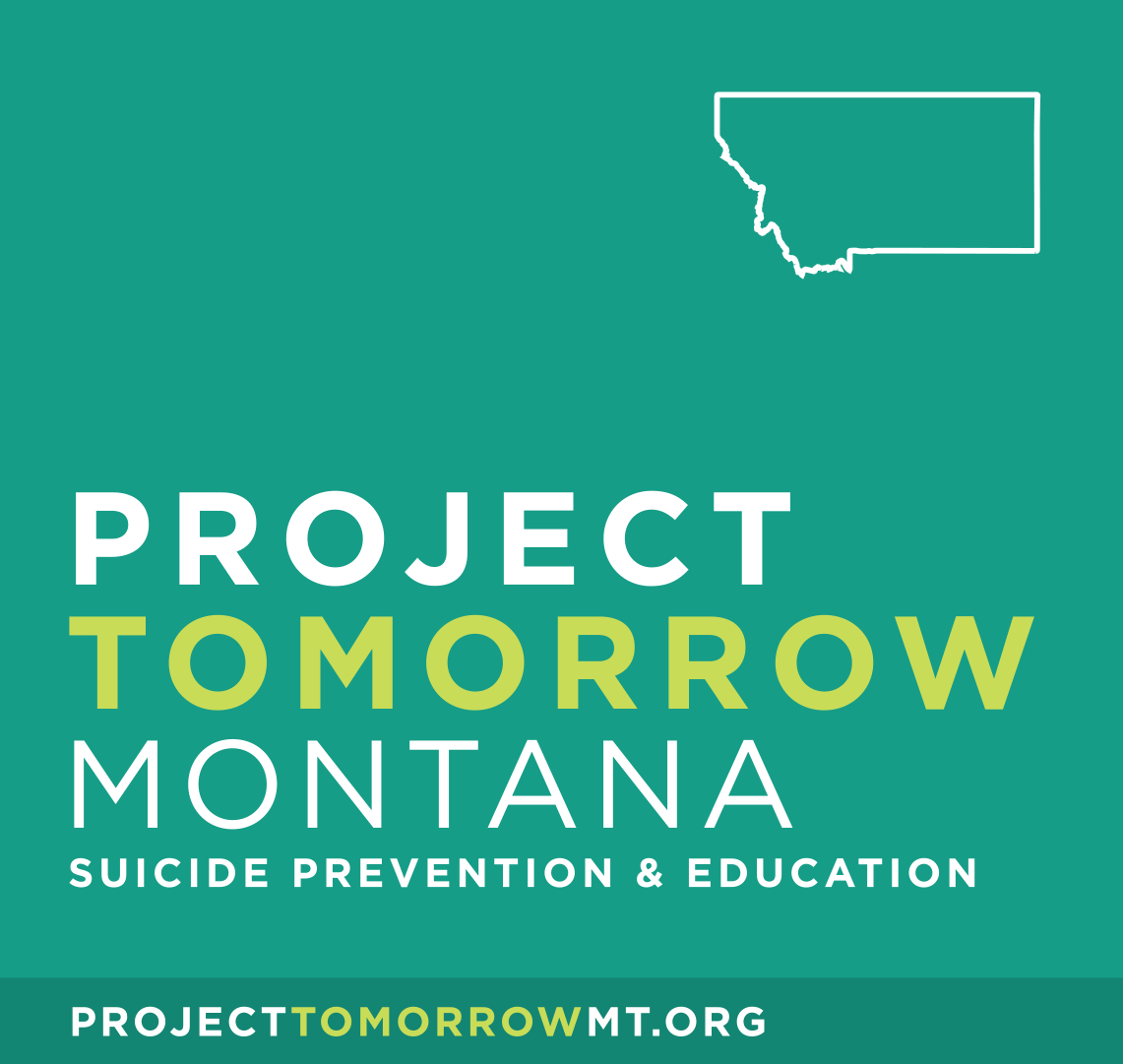 If you need any assistance during this session or have a friend in emotional crisis please connect with us
Nancy Hobbins 
Suicide Prevention Coordinator Missoula City-County Health Department nhobbins@missoulacounty.us  406-258-3881
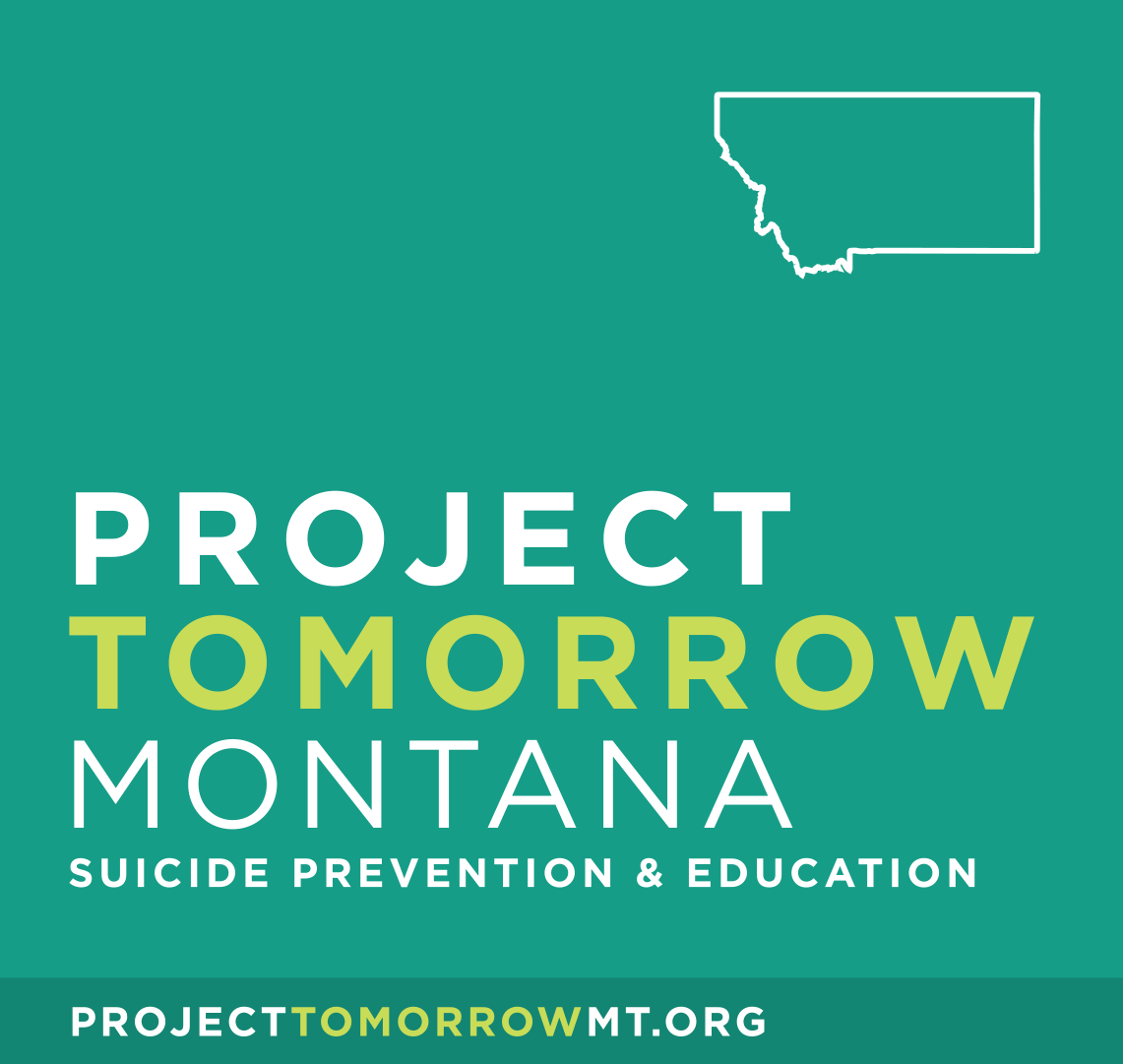 Community Suicide Prevention Resources
Call 911 or take the person to the nearest hospital emergency room- If death or extreme danger is imminent

Suicide Prevention Lifeline/Text line – 1 (800) 273-TALK or text 741 741- For 24/7 assistance, referrals

Project Tomorrow Montana – https://projecttomorrowmt.org/- For community information

Western Montana Mental Health Center - (406) 532-9700

U of M Curry Health Counseling Center – (406) 243-4711